Coaching for Improved Performance  An Overview
Coaching for Improved Performance
Goal:  When coaching, make employees feel that you are helping them rather than just being critical.
Method: Practice coaching your role-player Brooke Lerner
 Use the 5 - 7 Model whose elements are like those in most other coaching models  
Practice with Brooke will increase your retention and build your skills
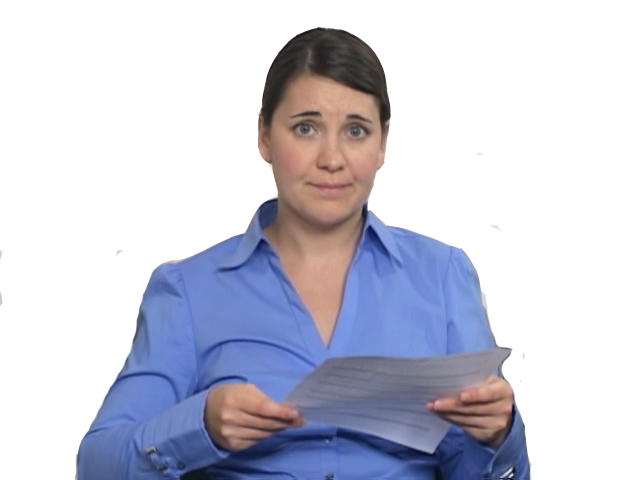 Coaching Five Keys and Seven Steps
The Experiential Learning Scenario
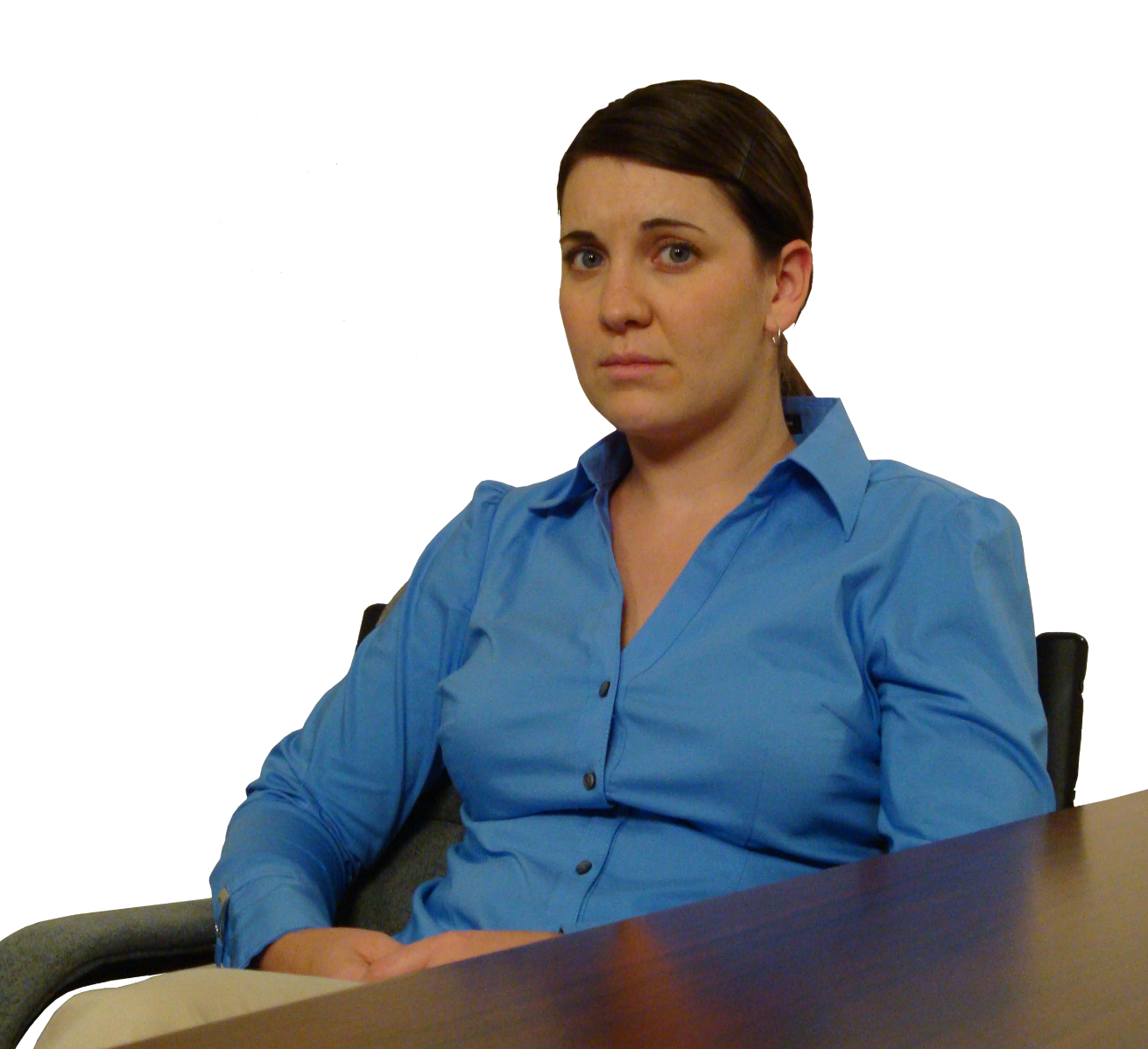 Brooke Learner (26 years old)
Has only been your subordinate for three months, but worked for your company for two years
Is great with outside customers 
Brooke is underperforming
Disrupting meetings
Missing deadlines
Coaching her is never the same twice
The Case
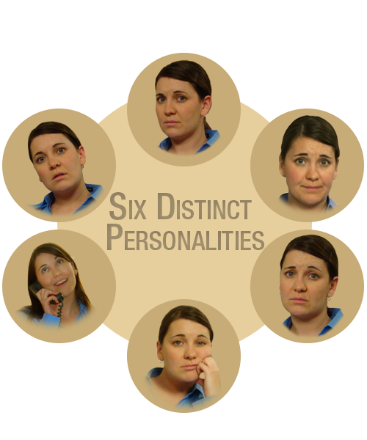 Brooke has six distinct personalities 

  Argumentative alpha
  Passive aggressive victim
  Angry histrionic
  Apathetic underachiever
  Sensitive sycophant
  Blaming incompetent
You will be provided with a wide variety of experiences, ranging over situations like those listed
Seven Steps
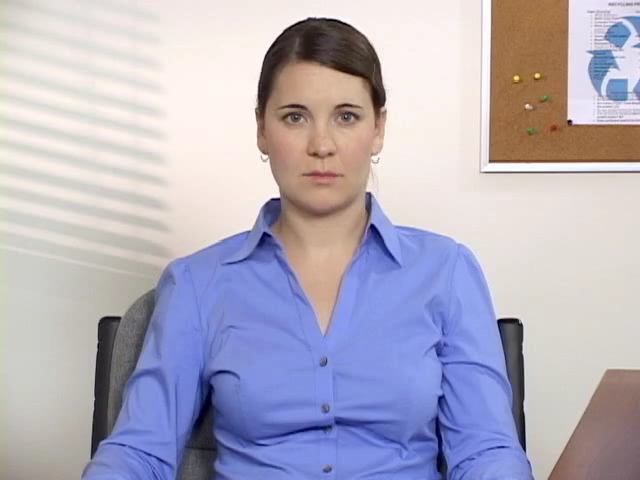 Step 1: Set the Tone 
State the purpose of the conversation. 
Set the tone by saying something positive; for example, “Good to see you, Brooke. I appreciate you taking the time to sit down with me.”
Click the picture to hear one of Brooke’s Response
Seven Steps
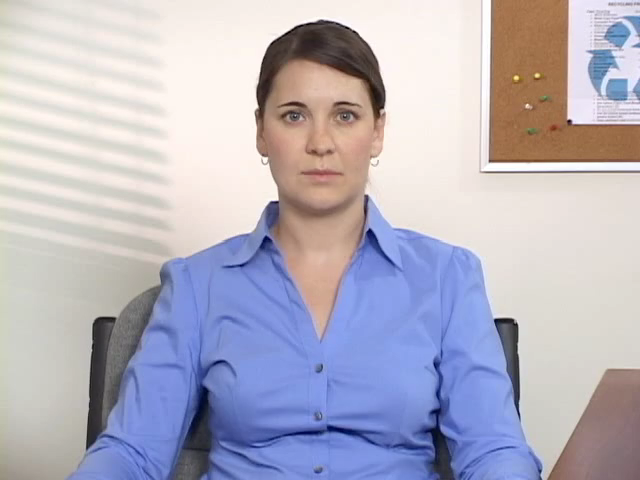 Step 2: Discover Motivation 
Ask about career goals and/or what motivates her at work.
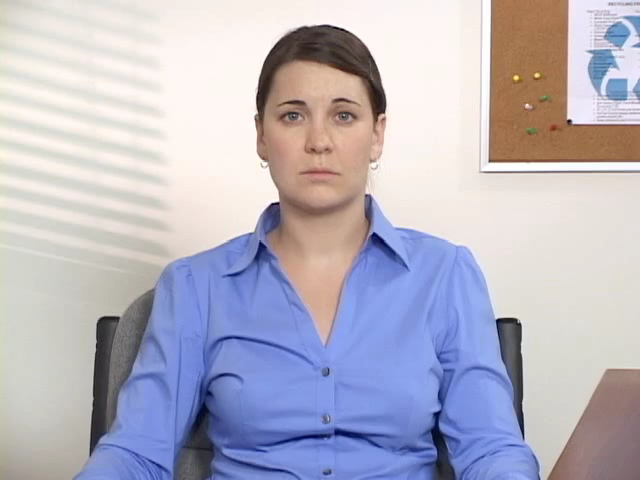 Step 3: Praise Strengths 
Ask Brooke what she sees as her greatest strength or identify and confirm her strengths. 
Ask about other strengths.
Click the pictures to hear two of Brooke’s responses
Seven Steps
Step 4: Establish Opportunities 
Ask Brooke to identify opportunities for improvement. 
Discuss the deadline problem that you have observed. 
Discuss the meeting participation problem that you have observed.
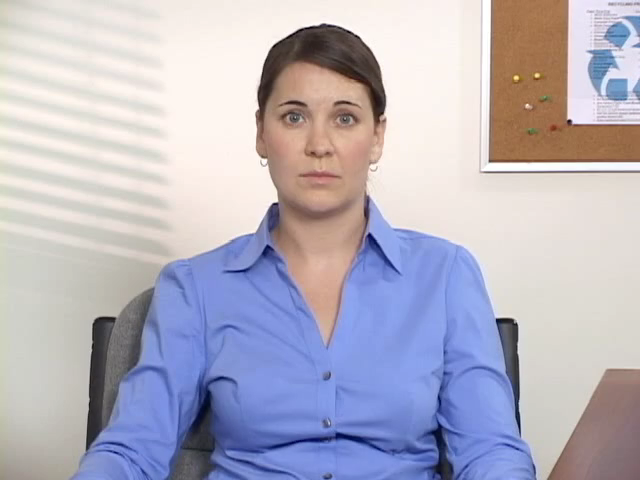 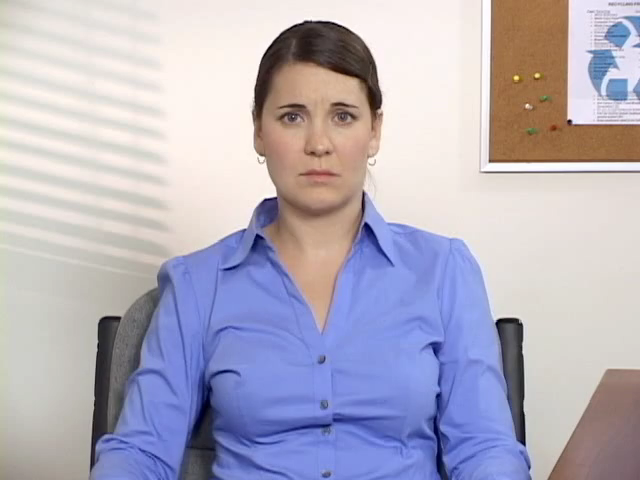 Click the pictures to hear two of Brooke’s responses
Seven Steps
Step 5: Identify Source 
Ask Brooke to try to determine the source of her missed deadlines. 
Confirm or help Brooke discover the source of her missed deadlines. 
Ask Brooke to try to determine the source of her performance issue in team meetings. 
Confirm or help Brooke discover the source of her performance issue in team meetings.
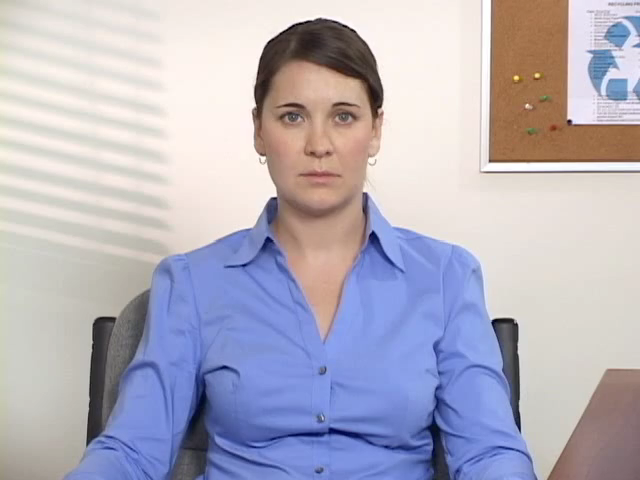 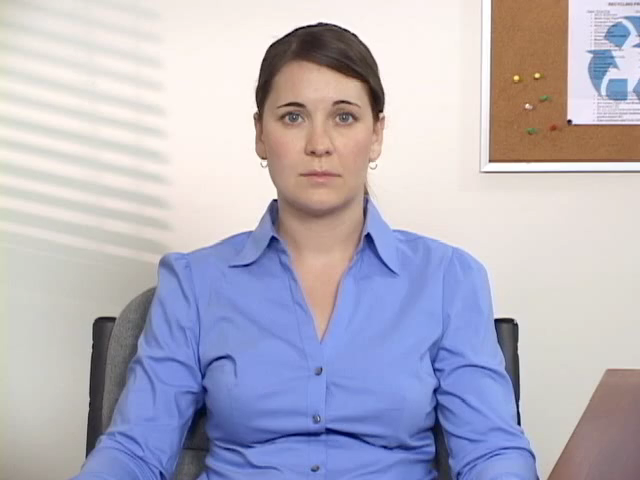 Click the pictures to hear two of Brooke’s responses
Seven Steps
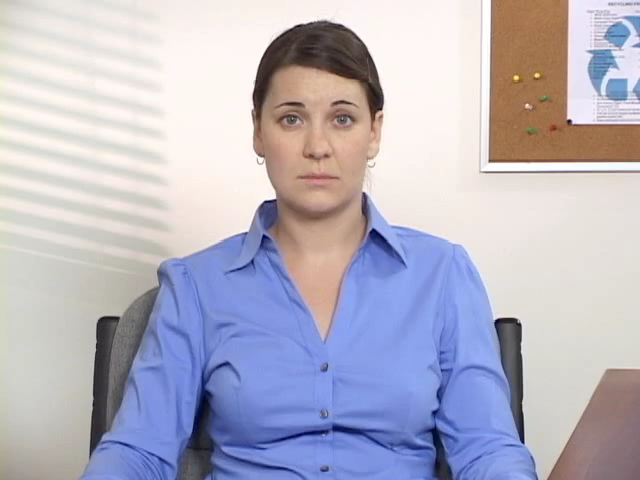 Step 6: Plan for action 
Ask for Brooke's help in creating a plan to meet more deadlines. 
Ask for Brooke’s help in creating a plan to improve her performance in team meetings.
Click the picture to hear one of Brooke’s responses
Seven Steps
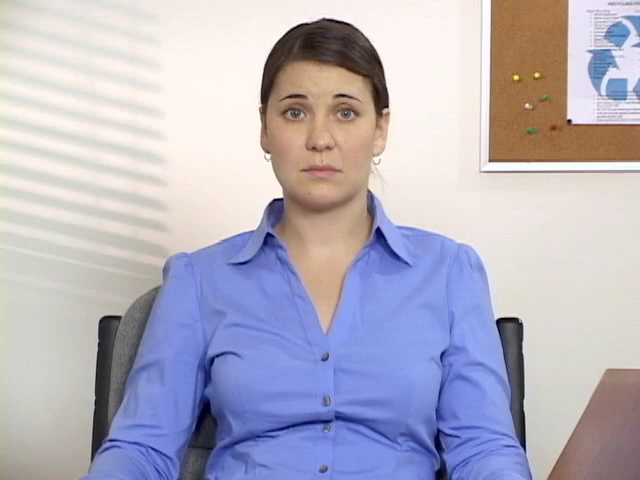 Step 7: Summarize 
Confirm a mutually agreed-upon plan to help Brooke meet more deadlines. 
Confirmed a mutually agreed-upon plan to help Brooke improve her performance in team meetings. 
Gain Brooke’s buy-in that she is committed to improving her performance. 
Summarize what you and Brooke discussed and agreed upon. 
Scheduled a follow up meeting with Brooke to discuss her progress.
Click the picture to hear one of Brooke’s responses
Five Keys
Establish a Collaborative Relationship. 
Asking for Brooke’s input and feedback during a discussion will give her a greater sense of value and improve her morale 
Include Brooke in both the discovery and decision-making phases of the session and frequently ask for her input
“I'd like you to think about ways in which you could be an even stronger team member.”
“I'd like you to feel like you can contribute to the meetings in a more positive way. What could we do to make you more engaged?”
Five Keys
2. Understand Emotions. 
No one likes to hear that they are not doing a good job. Brooke may display more emotions during a coaching discussion than she displays on a typical day at work 
Be prepared for Brooke to be defensive, withdrawn, angry, or even show superficial acceptance 
Be sure to validate Brooke’s emotions and utilize them to engage her in further discussions
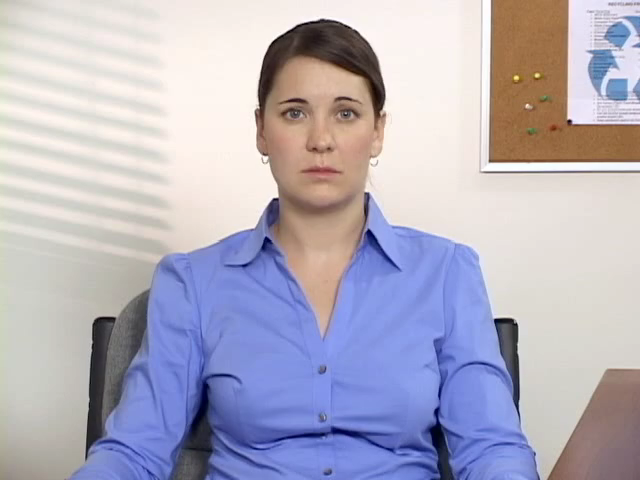 Click the picture to hear one of Brooke’s responses
Five Keys
“I've picked up on some problematic behavior in our team meetings. Do you know what I'm referring to?”
3. Focus on Observed Behavior. 
Limit the conversation to objective behaviors you saw or heard yourself, even if you gathered information from other employees 
Sharing information provided by others may make Brooke defensive 
Utilize examples from your own observations and be careful not to make judgments about those behaviors
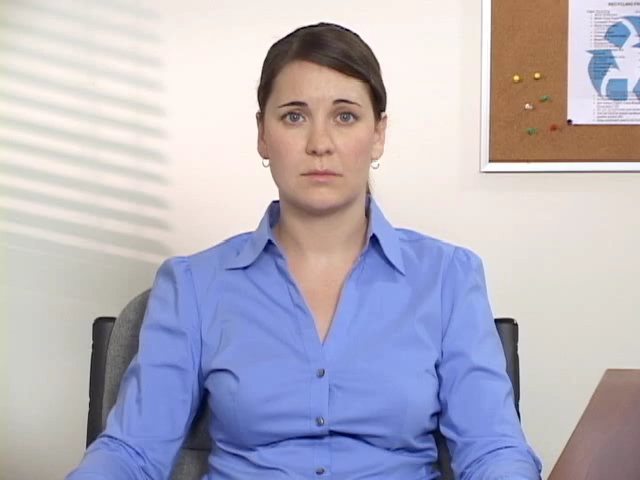 Click the picture to hear one of Brooke’s responses
Five Keys
4. Practice Active Listening. 
Everyone likes to know that what they have to say matters. This means that, as a manager, you must demonstrate to Brooke that you heard and understood what she said 
Use techniques such as summarizing, paraphrasing, reflecting, and clarifying to convey your understanding
“What I'm hearing from you is that you're making an effort to fit in with your new team by showing them that you agree with their ideas in meetings.”
Five Keys
5. Maintain Control 
Maintain control throughout the session to: 
Ensure that all your talking points are addressed 
Help the employee manage her emotions. 
Be sure to: 
Follow your original agenda 
Avoid unnecessary tangents 
Manage confrontations appropriately
Validate emotions without allowing them to derail you
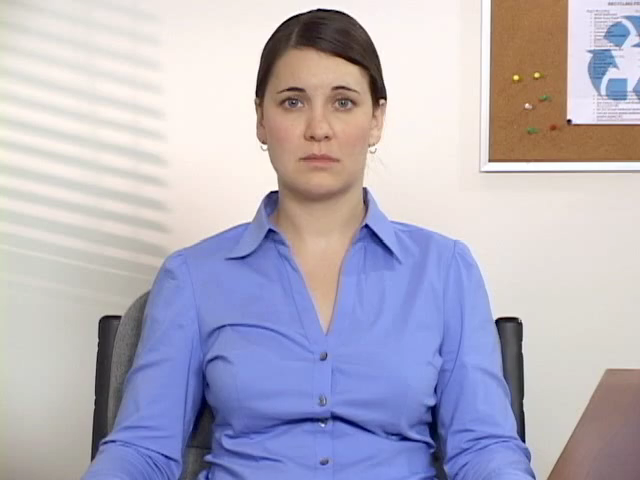 Click the picture to hear one of Brooke’s responses
Coaching 5 -7 Model
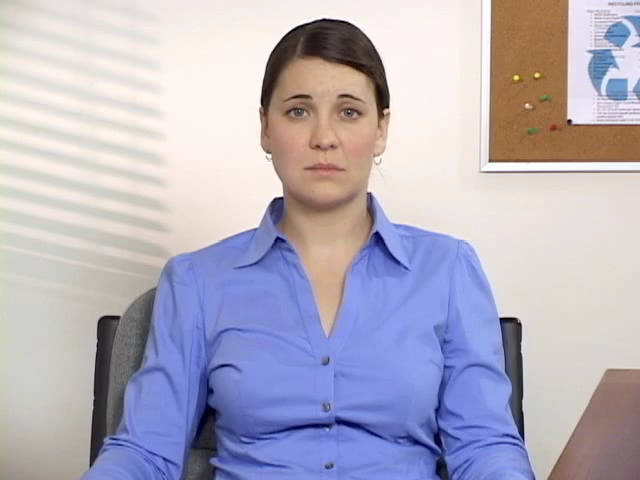 Applying the Five Keys and Seven Steps will:
Improve employee performance
Improve corporate morale in the long term
Click the picture to hear one of Brooke’s responses
Coaching for Improved Performance  An Overview